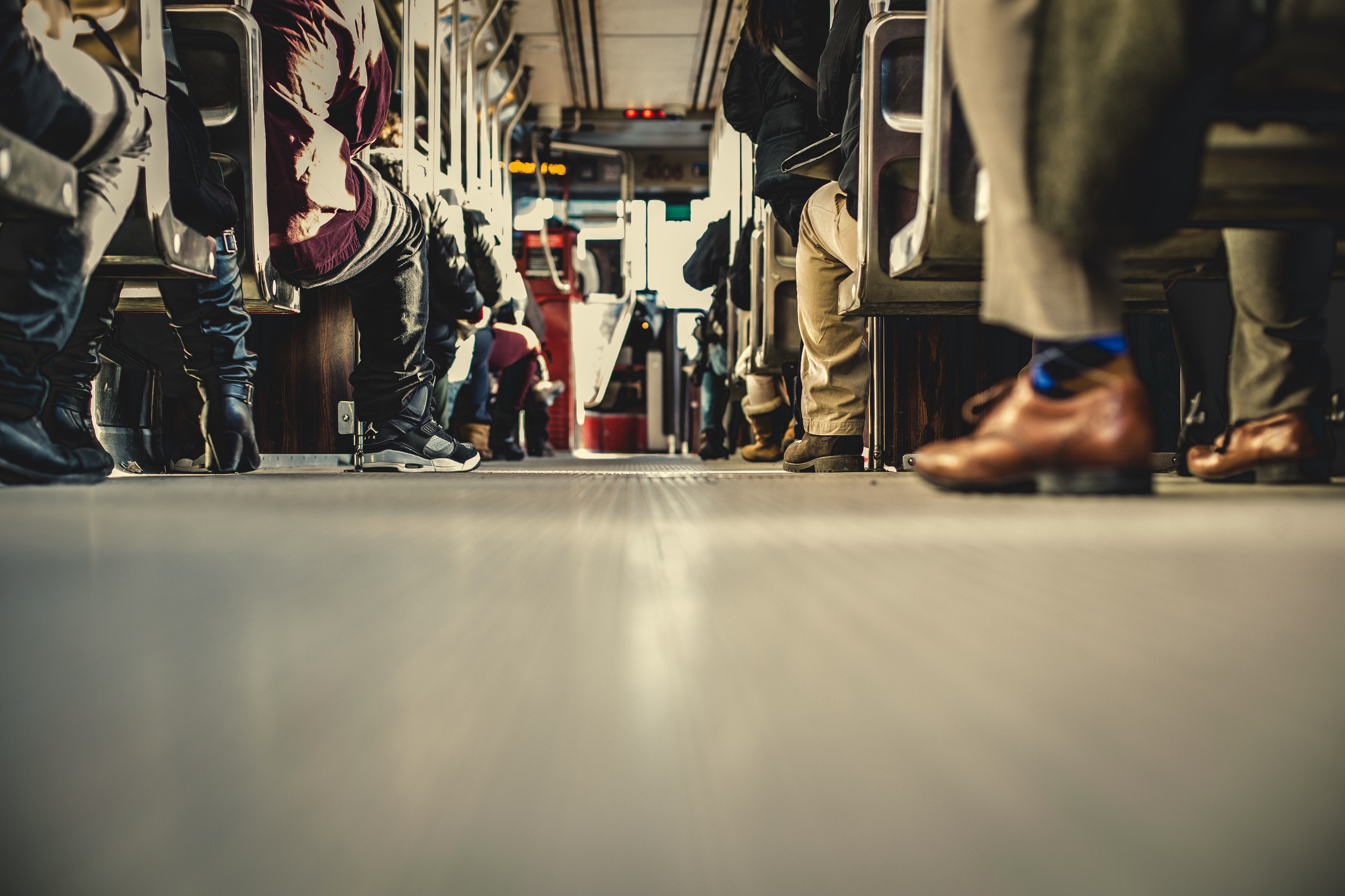 2 Tim 2:14-19
Part 2:The Lord knows those who are His
 The Holy Bible: English Standard Version (Wheaton, IL: Crossway Bibles, 2016), 2 Ti 2:19.
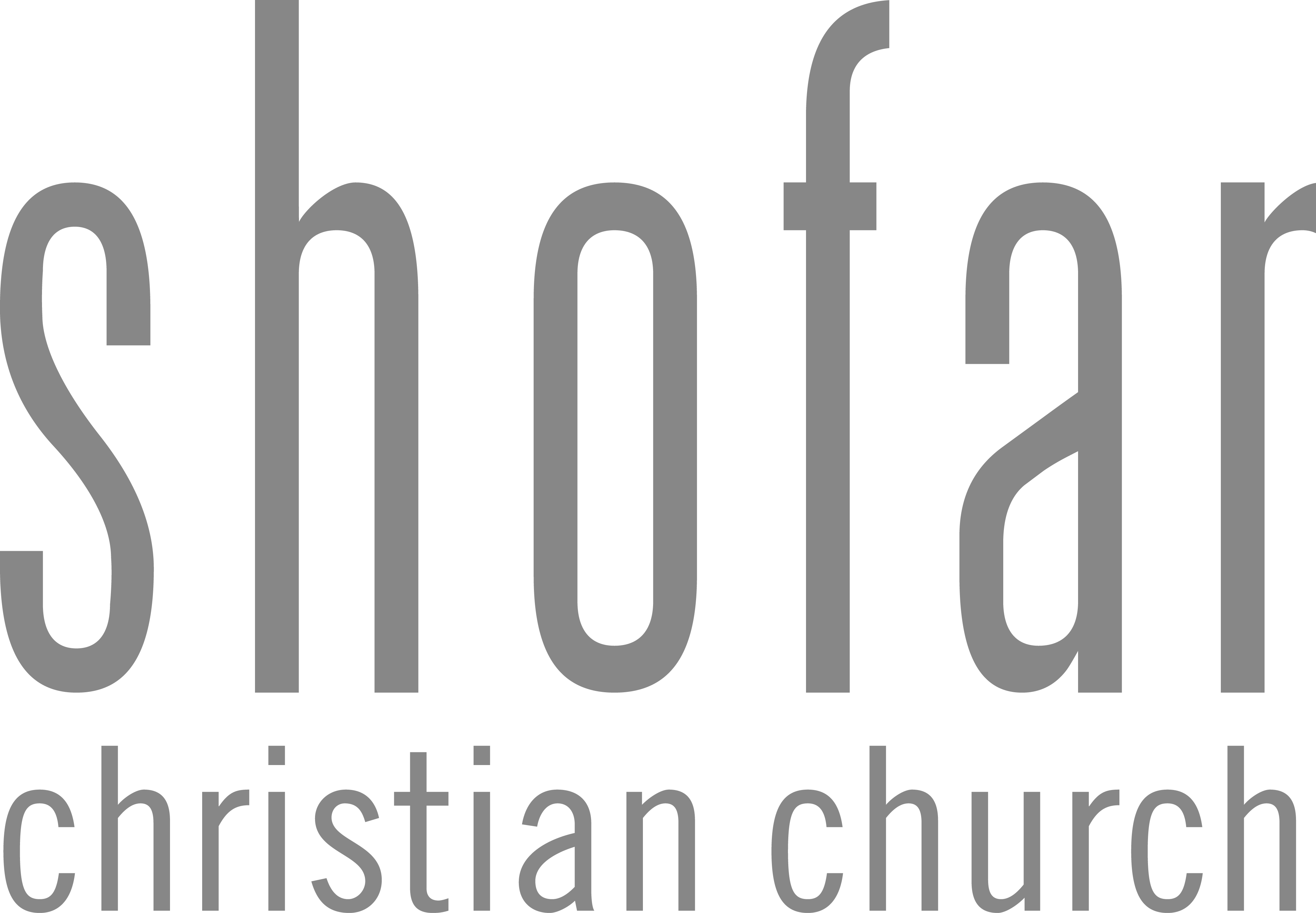 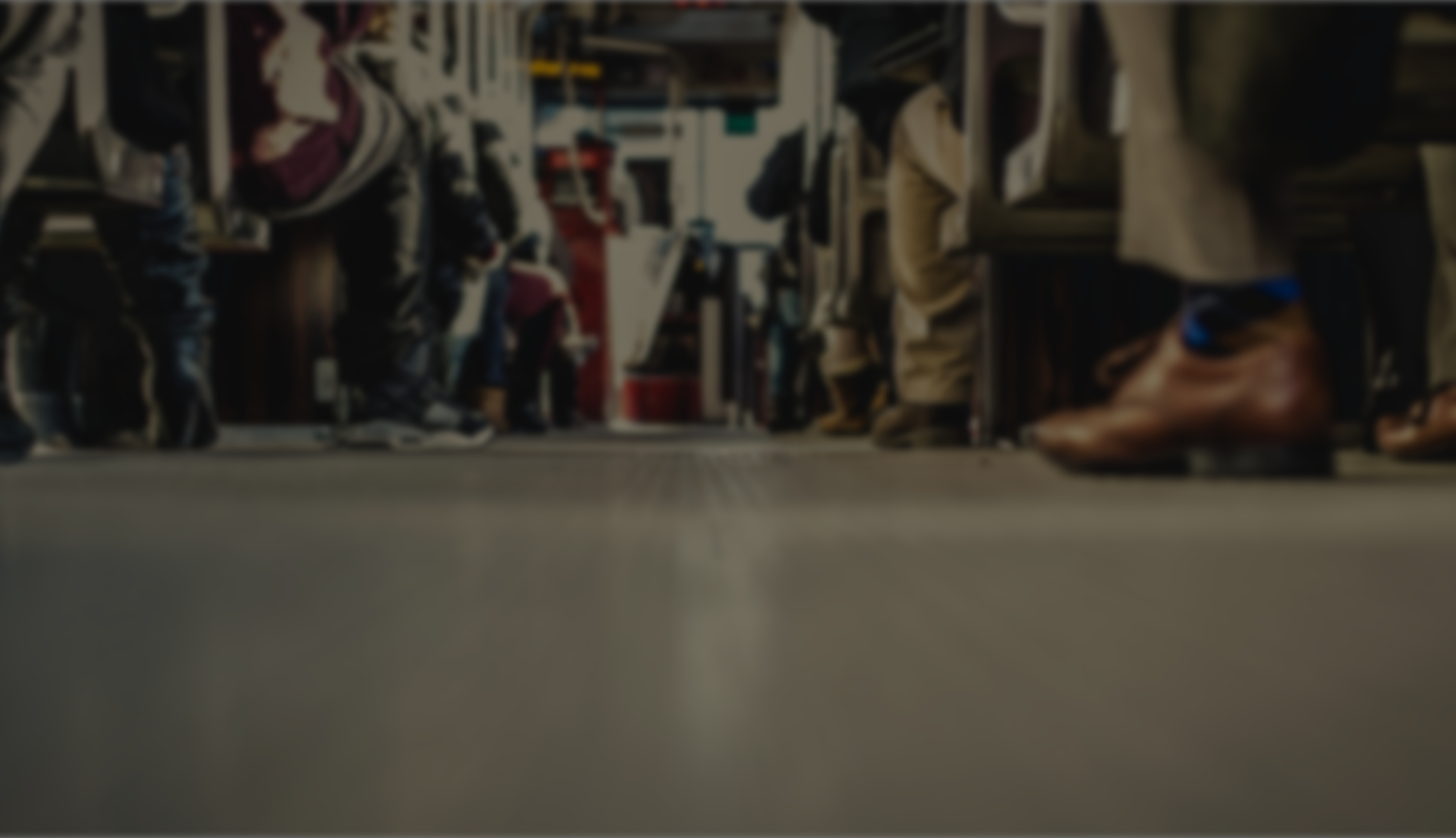 Present yourself to God as one approved
Avoid getting distracted from focusing on the Truth.
Do you best to understand and apply the Gospel.
Caption
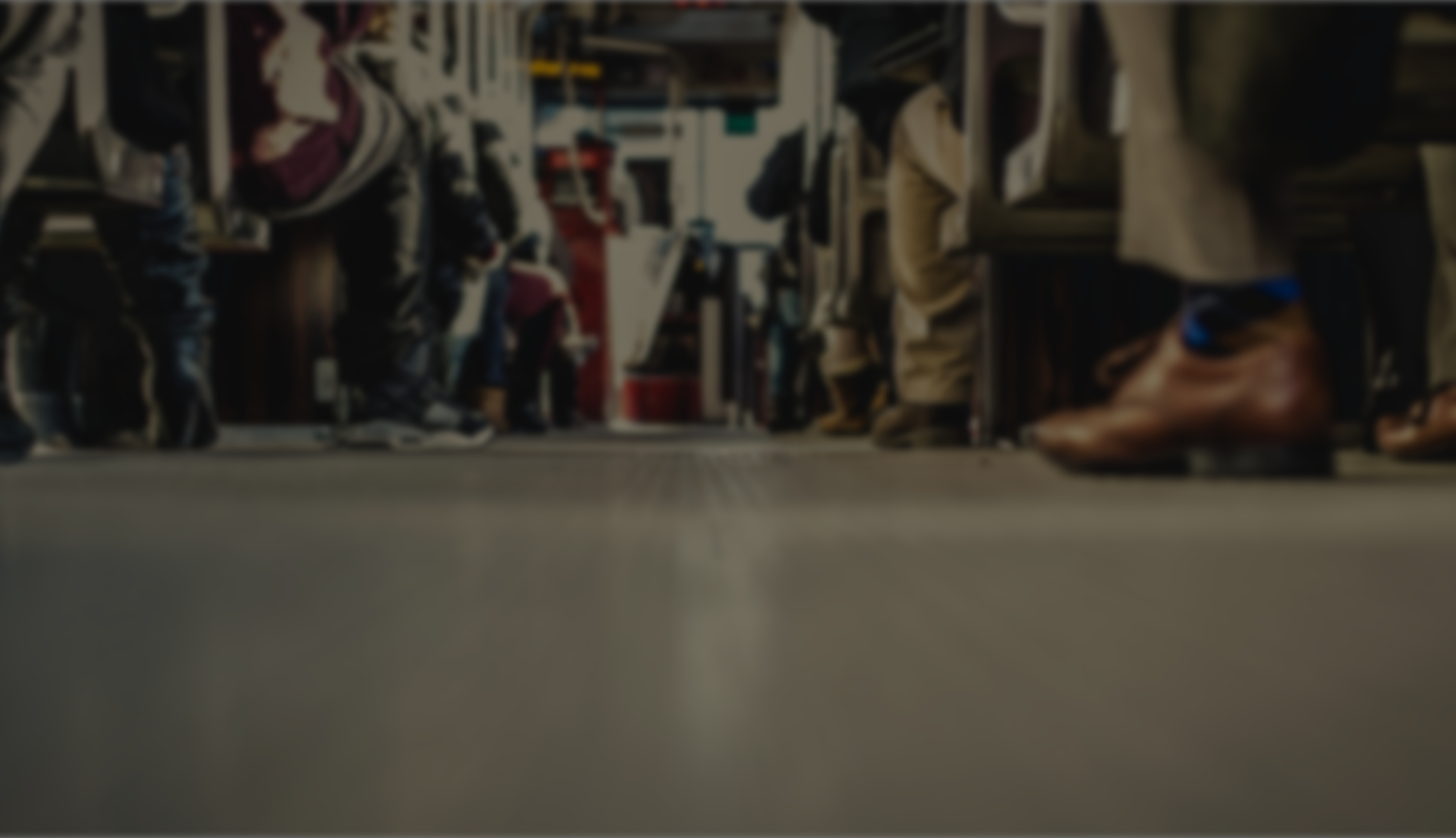 2 Tim 2:14-19 (ESV)
14 Remind them of these things, and charge them before God not to quarrel about words, which does no good, but only ruins the hearers. 15 Do your best to present yourself to God as one approved, a worker who has no need to be ashamed, rightly handling the word of truth.16 But avoid irreverent babble, for it will lead people into more and more ungodliness,
Caption
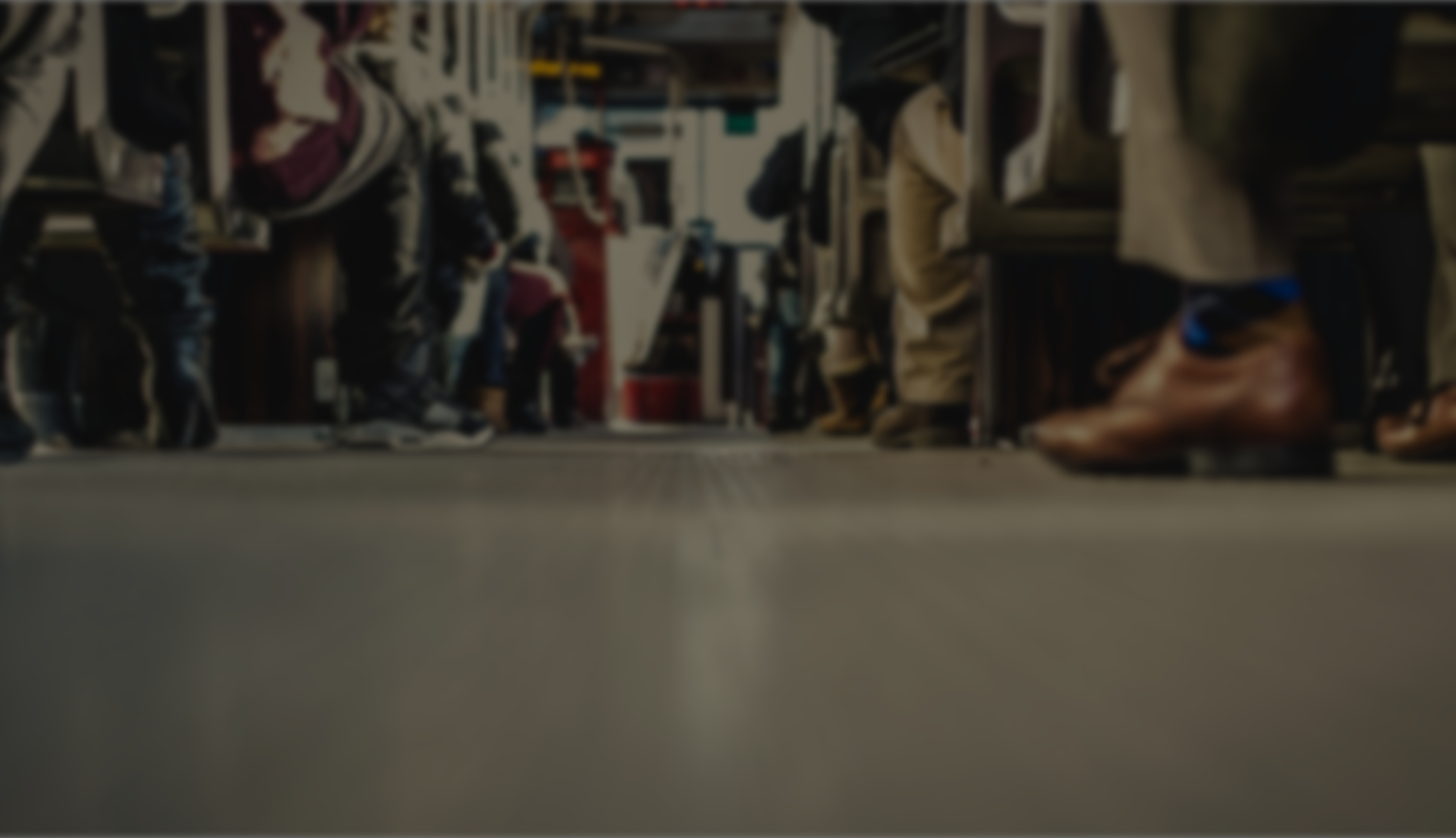 2 Tim 2:14-19 (ESV)
17 and their talk will spread like gangrene. Among them are Hymenaeus and Philetus, 18 who have swerved from the truth, saying that the resurrection has already happened. They are upsetting the faith of some. 19 But God’s firm foundation stands, bearing this seal: “The Lord knows those who are his,” and, “Let everyone who names the name of the Lord depart from iniquity.
Caption
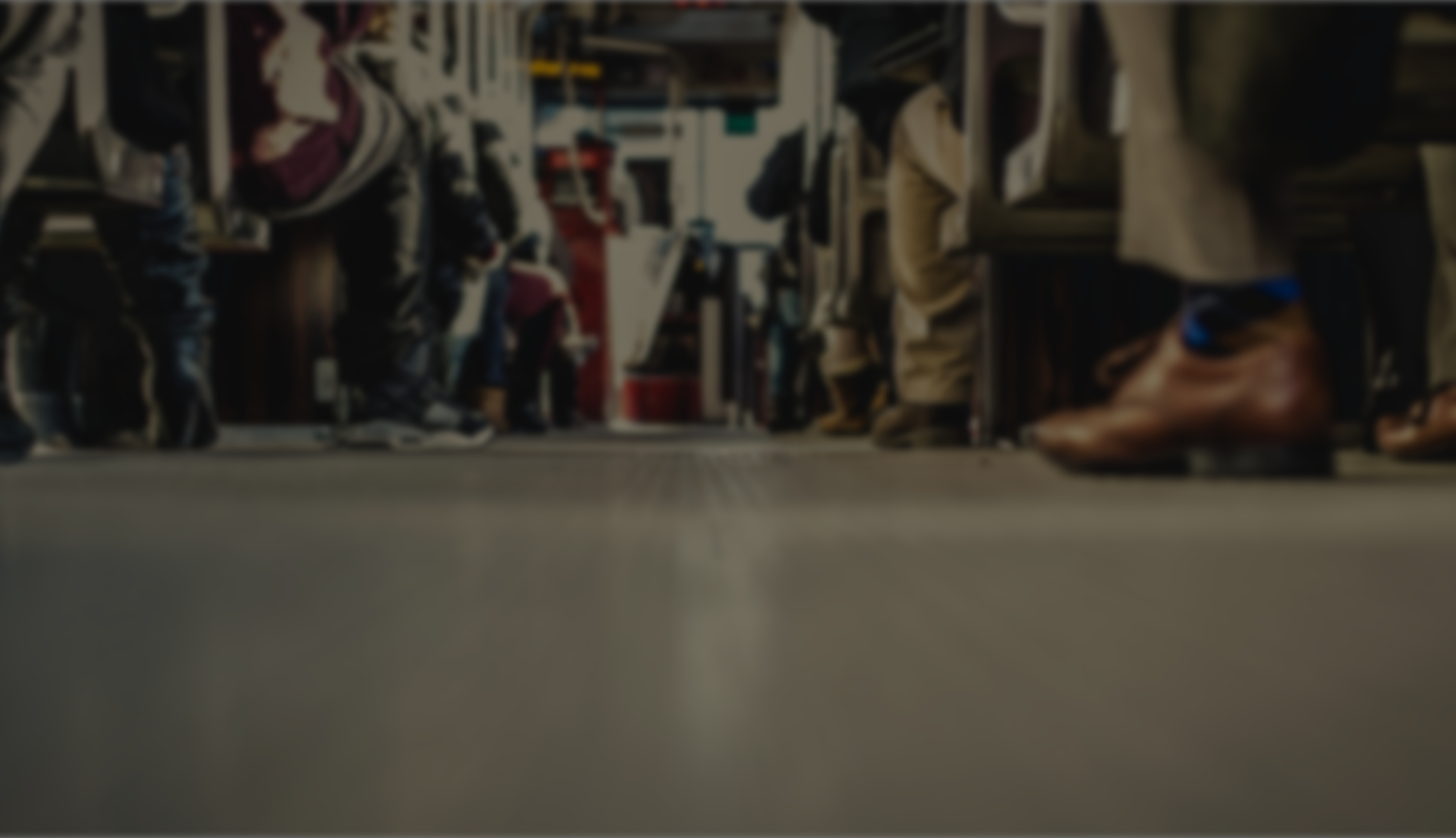 2 Tim 2:15 (ESV)
15 Do your best to present yourself to God as one approved, a worker who has no need to be ashamed, rightly handling the word of truth.
Caption
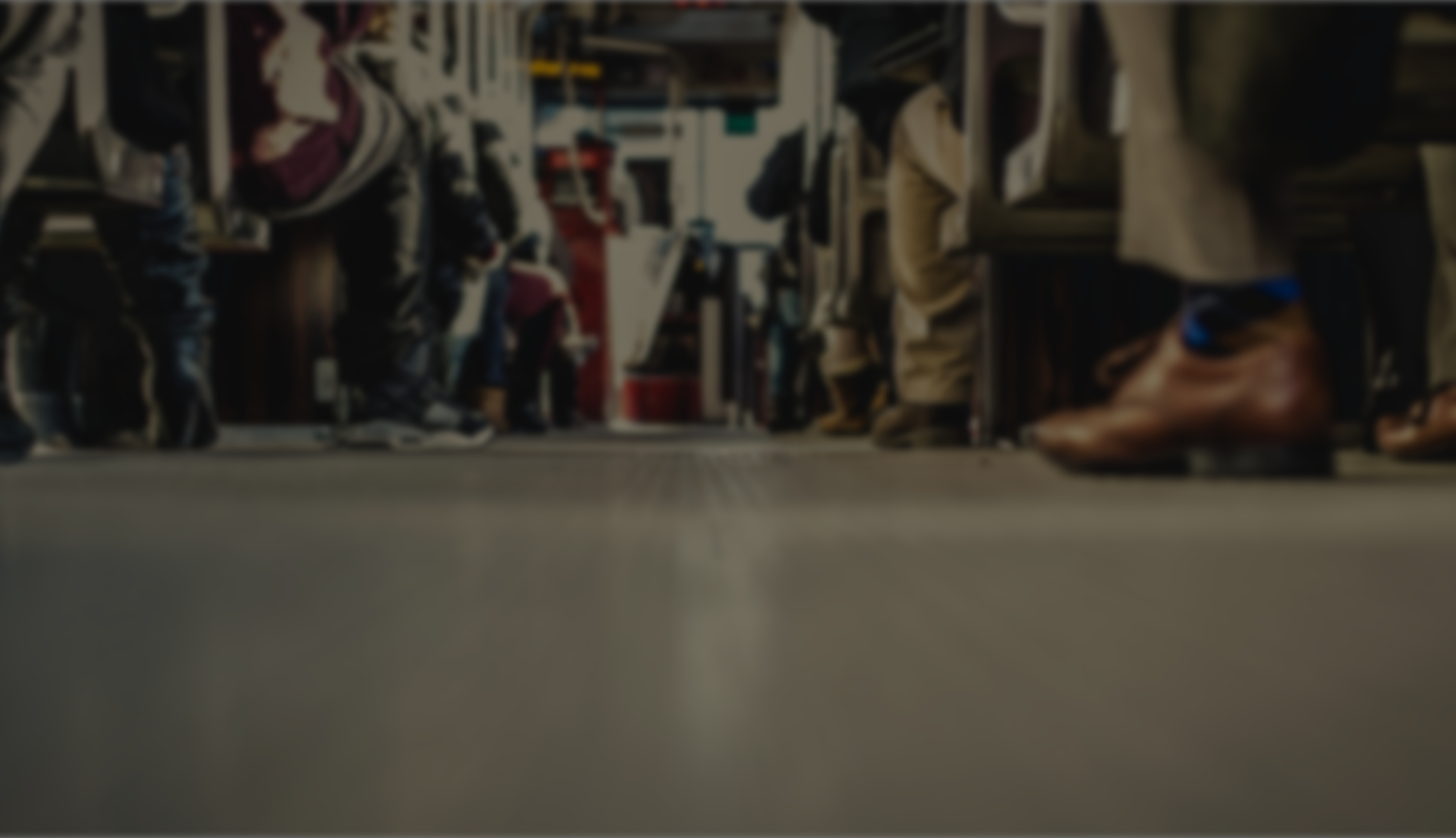 1 Tim 6:5 (ESV)
5 and constant friction among people who are depraved in mind and deprived of the truth, imagining that godliness is a means of gain.
Caption
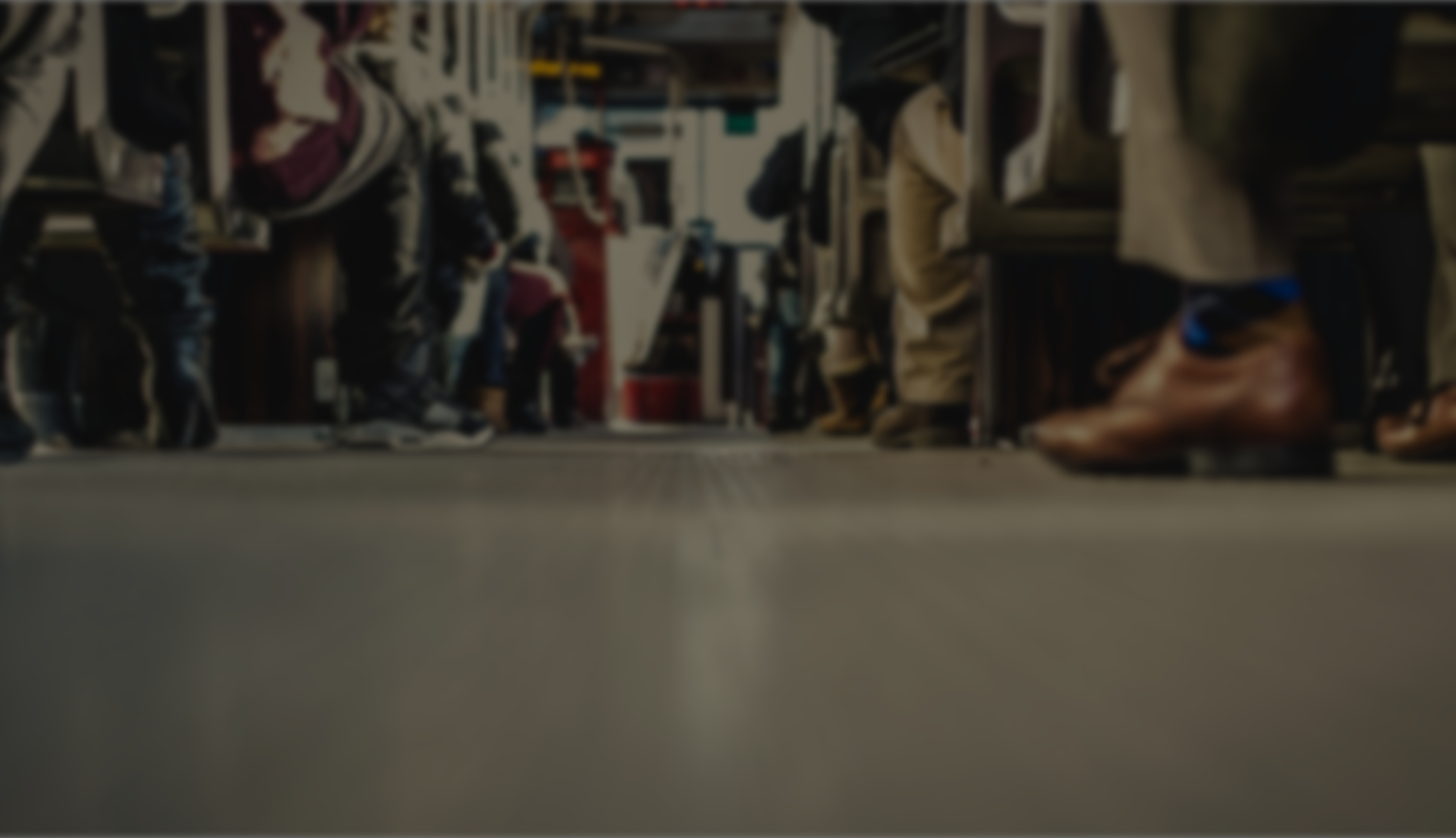 The Lord knows those who are His
The Truth of the Gospel guards us against deception.
Caption
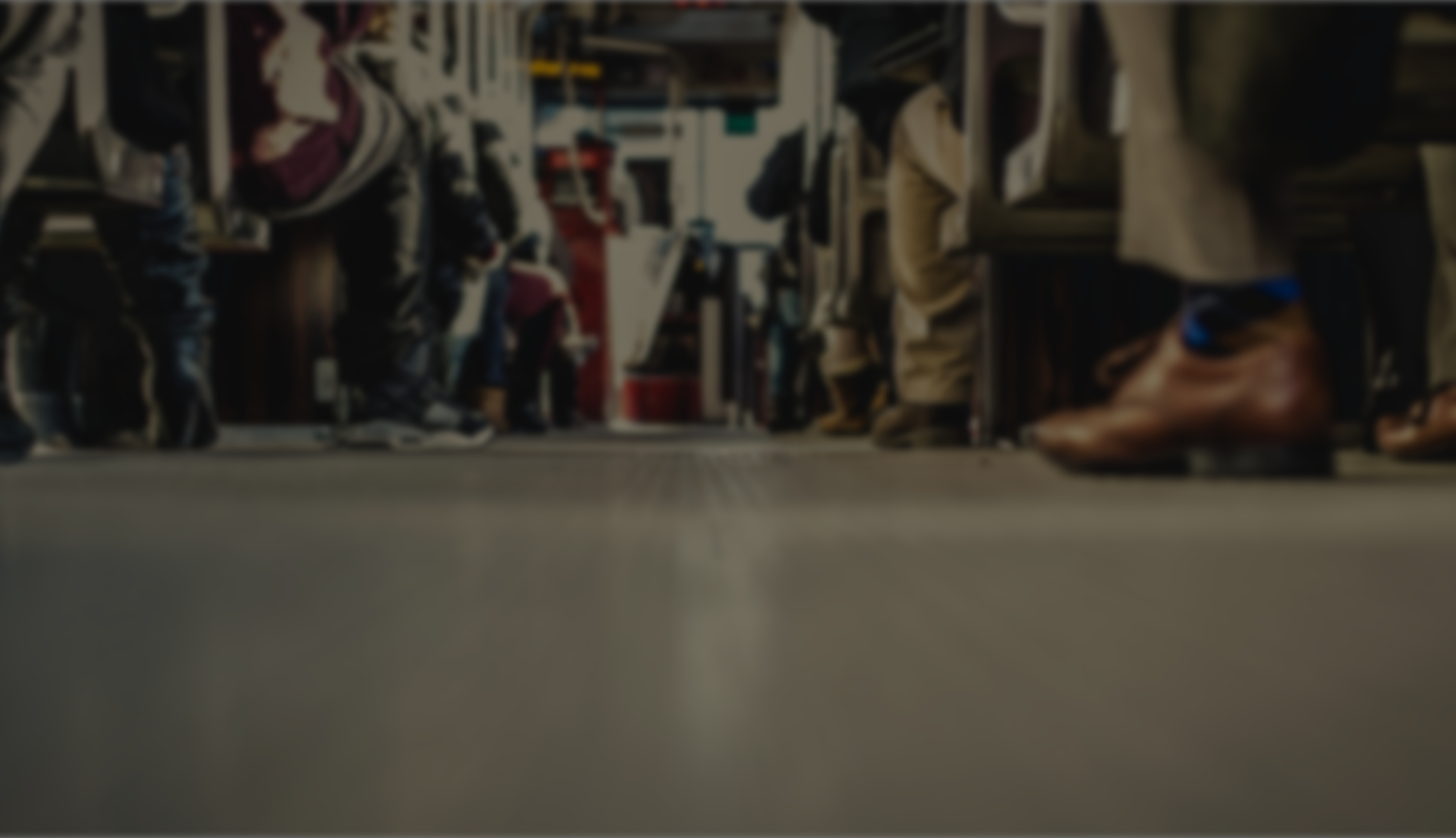 2 Tim 2:18-19 (ESV)
18 who have swerved from the truth, saying that the resurrection has already happened. They are upsetting the faith of some. 19 But God’s firm foundation stands, bearing this seal: “The Lord knows those who are his,” and, “Let everyone who names the name of the Lord depart from iniquity.
Caption
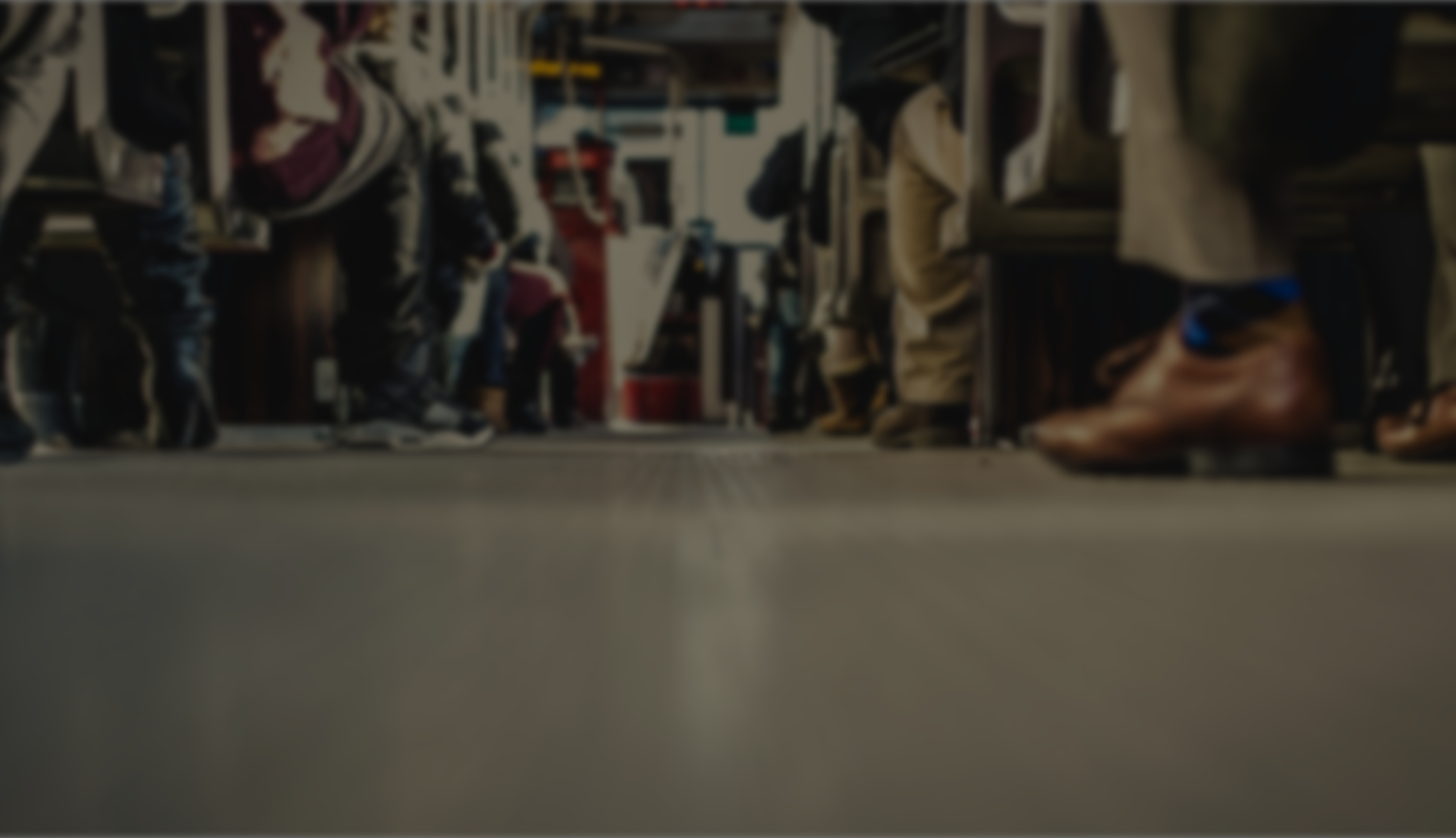 The Lord knows those who are His
The Truth of the Gospel guards us against deception.
Our own desires give false teaching a foothold.
Caption
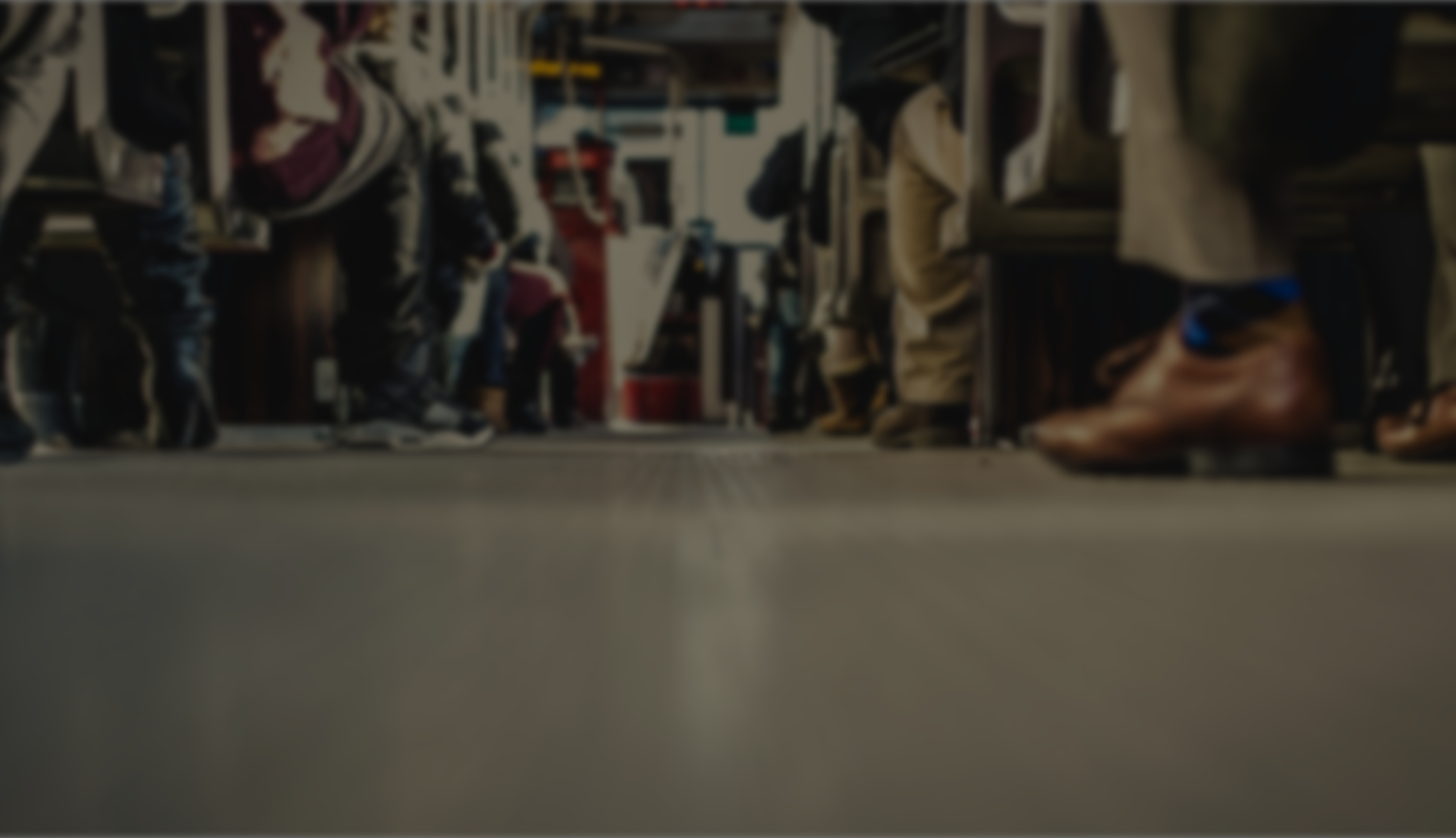 2 Tim 2:16-17 (ESV)
16 But avoid irreverent babble, for it will lead people into more and more ungodliness, 17 and their talk will spread like gangrene. Among them are Hymenaeus and Philetus,
Caption
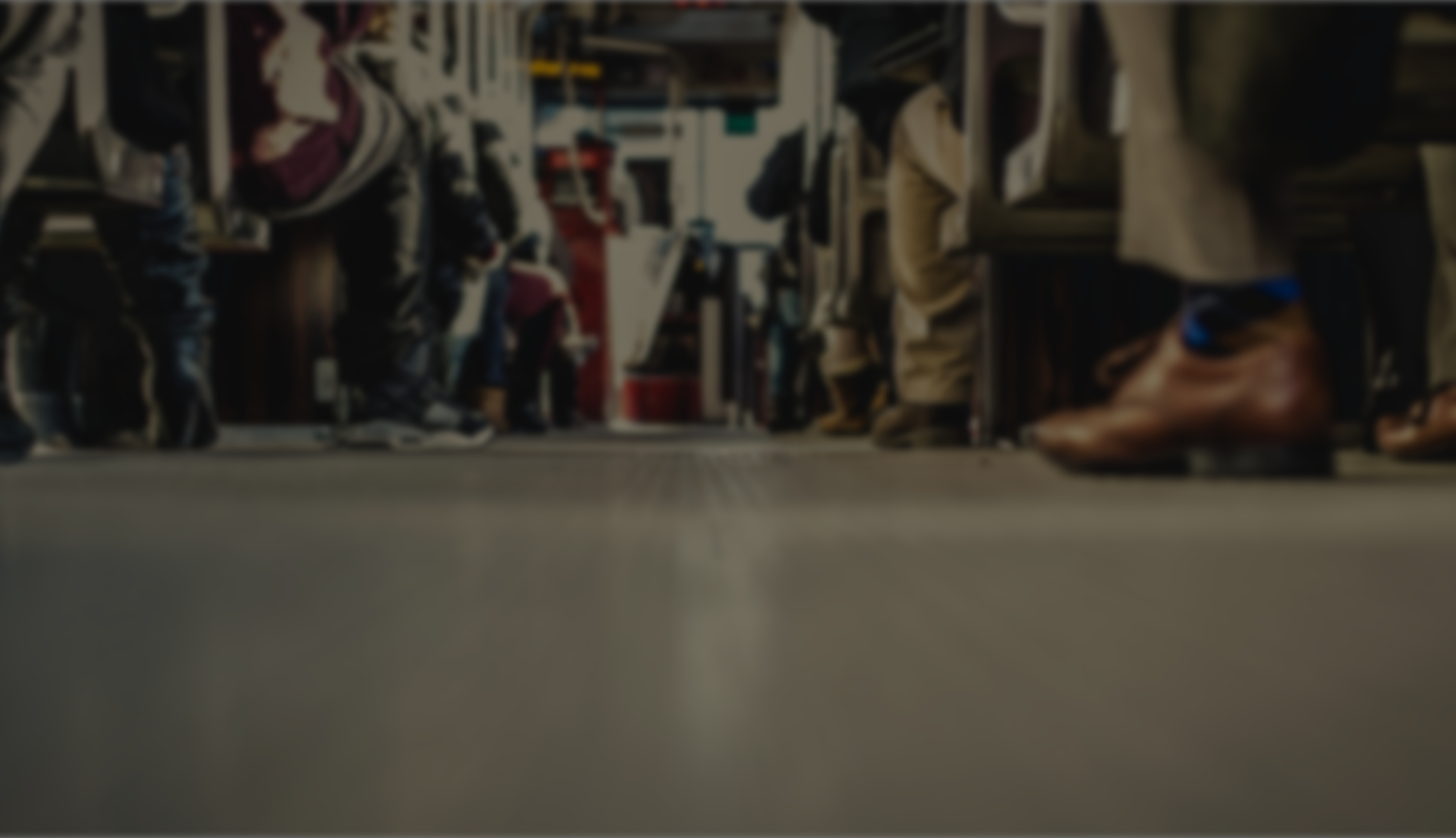 The Lord knows those who are His
The Truth of the Gospel guards us against deception.
Our own desires give false teaching a foothold.
We recognise false teachers by the bad fruit they bear and produce.
Caption
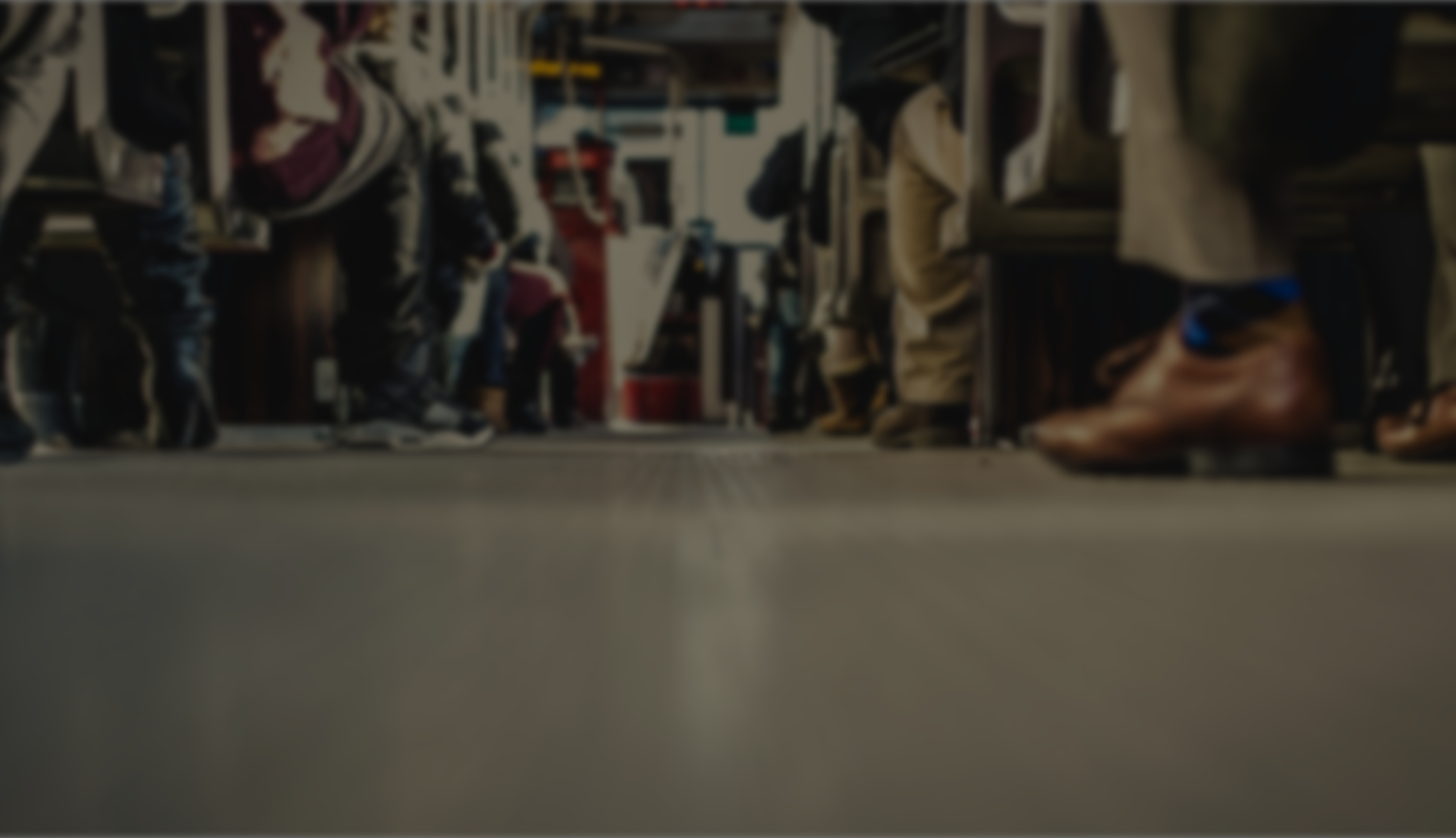 Jer 23:16-17 (ESV)
16 Thus says the Lord of hosts: “Do not listen to the words of the prophets who prophesy to you, filling you with vain hopes. They speak visions of their own minds, not from the mouth of the Lord. 17 They say continually to those who despise the word of the Lord, ‘It shall be well with you’; and to everyone who stubbornly follows his own heart, they say, ‘No disaster shall come upon you.’ ”
Caption
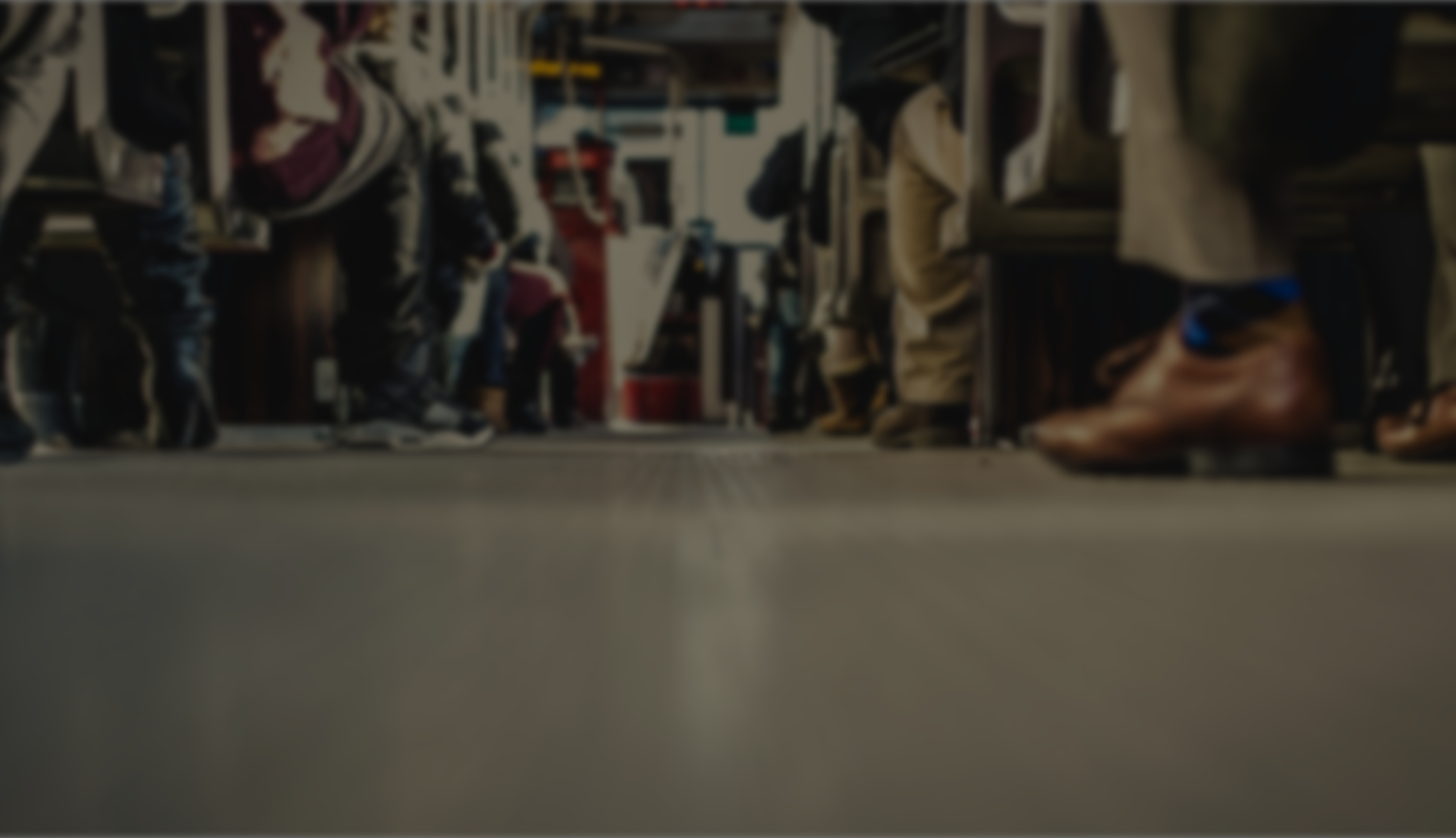 Jer 23:22 (ESV)
22 But if they had stood in my council, then they would have proclaimed my words to my people, and they would have turned them from their evil way, and from the evil of their deeds.
Caption
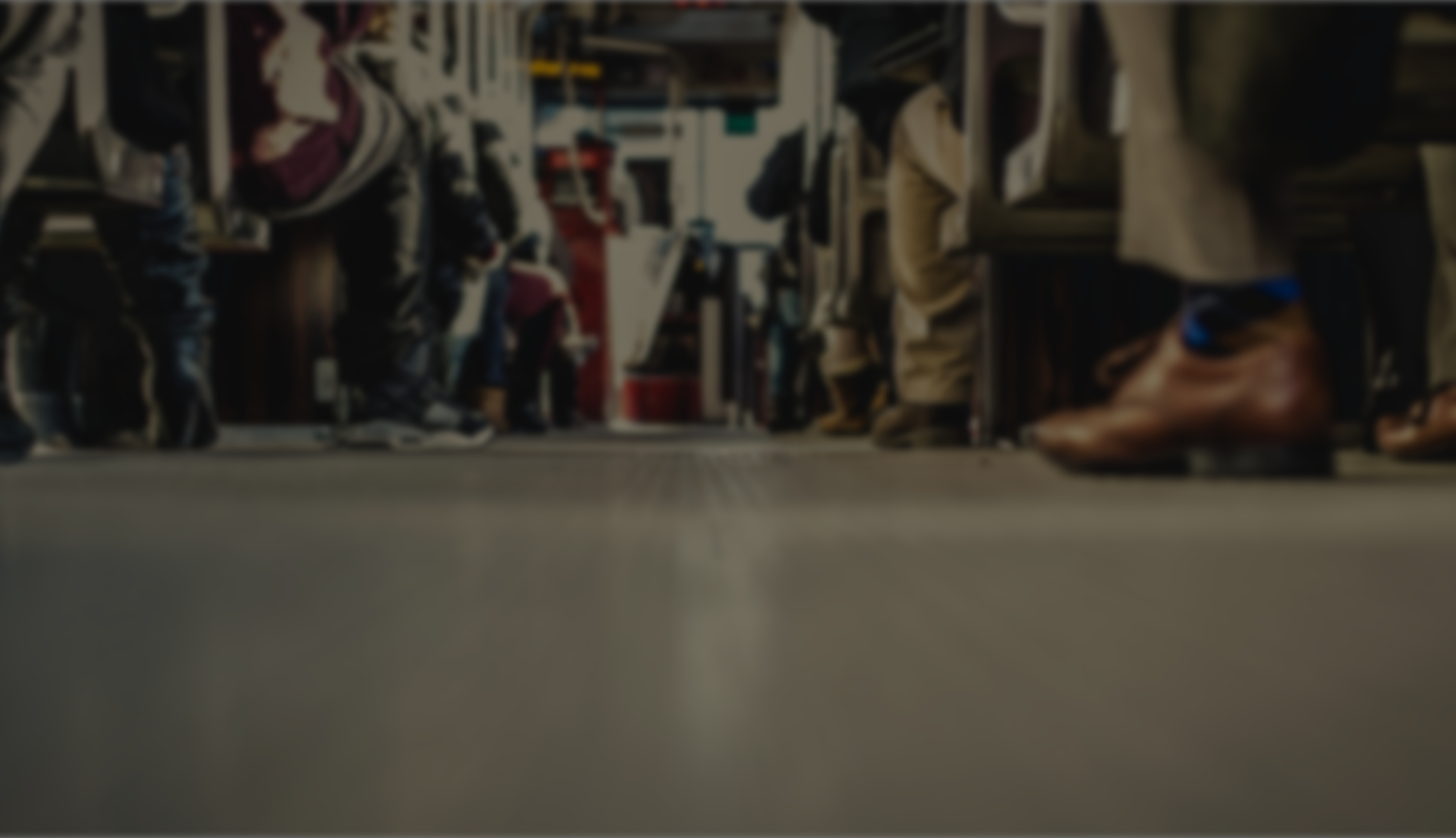 The Lord knows those who are His
The Truth of the Gospel guards us against deception.
Our own desires give false teaching a foothold.
We recognise false teachers by the bad fruit they bear and produce.
The Gospel produces the fruit of holy desires and a holy life.
Caption
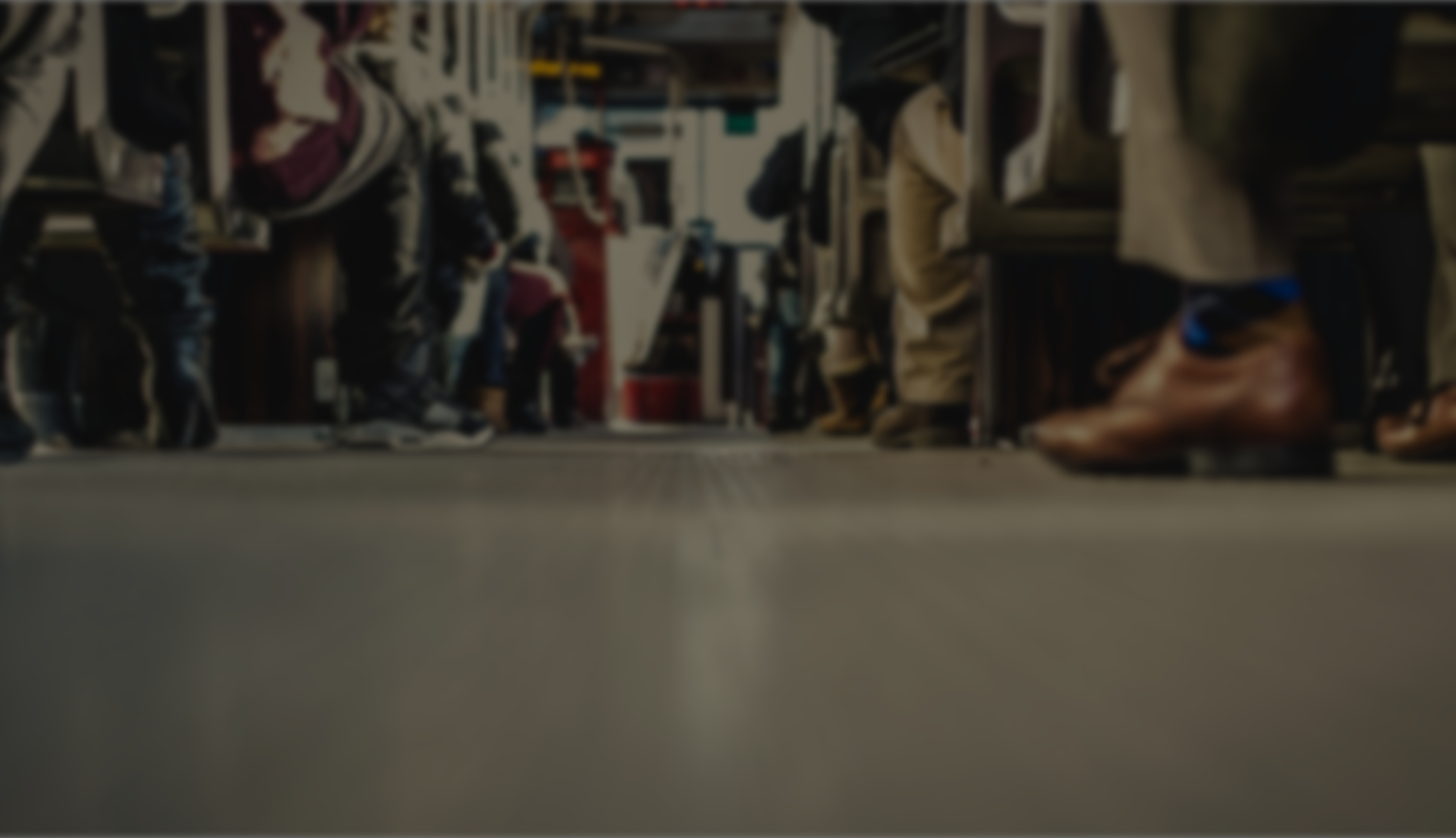 The Lord knows those who are His
Do you know the truth of the Gospel well enough to discern false teaching?

Do you have any desires that might give false teaching a foothold in your life?

Is the Gospel producing the fruit of holy desires and holy living in you?
Caption